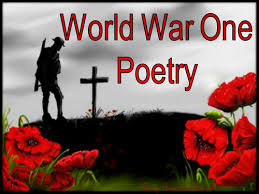 THE OUTLINE OF THE WEEKS
 7-8

Historical, Social Background of WWI
Veiled reason of WWI
Significance of WWI
Propaganda of the War and the Recruiting
Pro-War Poets
Theory of War Poetry
Anti-War Poets and their Stances.
About WORLD WAR I (1914-1918)
World War I (WWI), also known as the Great World War, was a global war centered in Europe that began July 1914 and lasted until November 1918. 

More than 9 million fighters were killed: death was increased by technological advancements, deadlock and the reliance of ‘human wave’ attacks. It encouraged major political changes, like revolutions in many of the nations involved e.g. Russia.
The war included all the world's great economic powers, which were in two alliances: the Allies (Britain, France and the Russian Empire) and the Central Powers of Germany and Austria-Hungary. 

These alliances expanded as more nations entered the war: Italy, Japan and the USA joined the Allies, and the Ottoman Empire and Bulgaria the Central Powers. More than 70 million military personnel, were used in the then-largest war in history.
Although a revival of imperialism was an underlying cause, the immediate trigger for war was the assassination of Archduke Franz Ferdinand of Austria. 


This set off a diplomatic crisis and international alliances formed over the previous decades were summoned. Within weeks, war started and the conflict soon spread around the world.
German forces attempted to march to Paris but were stopped by the French army.

They settled in an area known as the Western Front, with a trench line that would change little until 1917. Most of the British war poets would have fought and lived in the ‘trenches.’
The War was especially noticeable for the use of new 20th century technologies such as planes, poison gas, huge guns, bombs etc. whilst using 19th century war tactics. This lead to the millions of deaths and casualties. 

No one had ever seen such horrors on such a wide-scale before. WWI left a profound and frightening impression upon the consciousness of Europe and her people, as well as the rest of the world.
VEILED REASON OF THE CONFLICT
Imperialism, Colonial interests ( a way of economical system collaboted with military forces, by means of which a country takes over new lands or countries and rules over them). 
By 1900 the British Empire ruled over countries in five continents and France had control of large areas of Africa. With the rise of industrialism countries needed new markets. 
The amount of lands 'owned' by Britain and France increased the rivalry with Germany who had entered the scramble to acquire colonies late and only had small areas of Africa. 
Imperialist countries narrowly avoided war many times as they struggled to divide Africa among themselves in the early 1900's.
Significance of WW1
The First World War runs through the British modern-day psyche like no other conflict.
It has been described as Britain's 'Vietnam', where the true horror of War touched everyone and everything in the country, breaking through the class barrier and irreversibly altering the social structure of the nation. 
It also closely parallels Vietnam as it represents an overwhelming feeling of futility, in that so many lives were wasted for such little gain. 
Unlike the Second World War, which more easily falls into the 'just war' definition of right versus wrong, the First World War appears as a conflict with aims that were quickly lost, degenerating to a war of attrition in unbelievable conditions.
Martin Stephen in The Price of Pity (1996) summarises the horror of the conflict as follows:

"The European powers were mighty in their strength and wealth. They were neither wholly good nor wholly bad, and were brought to near- destruction by powers of ambition, greed and aggression that had always been there but which had never before led to destruction on such a scale. The war evoked pity and terror like no other, and when peace was declared there was an almost animal venting of emotion in the streets of Britain. It unleashed untold suffering on Europe, a suffering that went out of the control of any human agency and which toppled some monarchies and shook other nations to their roots. (236)
PROPAGANDA OF THE WAR AND THE RECRUITING
The Great War / World War I “became an occasion for a crusade that saw the mobilization of an extraordinary language filled with abstract euphemistic spiritualized words and phrases under which were buried the realities of modern mechanized war.” 
National newspapers, like the Times, regularly printed articles and editorials with titles like ‘Renewal of Youth’, ‘Glorious Baptism of Fire,’ ‘War and Sacrifice,’ and ‘Heroes: Response to the Ideal.’”
For those who used such language, “maimed “or “shell-shocked soldiers” did not exist, only ‘broken’ heroes. The longer the war lasted, the more ridiculous such elegant words and asinine language sounded to the majority of the common soldiers in the trenches.
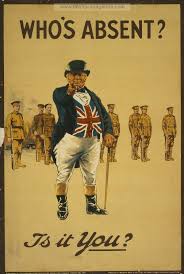 During the Great War the most recognized and admired poets, including those who had served on the western fro t and knew first hand of the slaughter and horrors of trench warfare, not only supported the war effort but also encouraged its continuation. These admired war poets hid the horrible truth of modern mechanical warfare using archaic language and lofty phrases.
“The prevailing voices during the war were those who wanted to continue the struggle.” 
But unknown to the public, an unknown number of these “prevailing voices” were members of secret organization of eminent writers working with the War Propaganda Office at Wellington House.
The outbreak of the Great War was such an event; there was a massive increase patriotic verse, the majority written in high diction. Amateur poems on patriotic themes filled newspapers throughout the country.
The propaganda was successful in that ‘most people seemed genuinely convinced that their nation’s cause was just’ and H. G. Wells was one of those people.
Although foreseeing military tanks, aerial warfare, atomic bombs in his science fiction books, he was not so accurate all the time, especially as regards the nature of the war.
In his collected letters, Wells supports the war effort as he calls it ‘a war against militarism.’ In his article ‘Why Britain Went to War’, he insists that ‘This is now a war for peace.’ 
He further adds that ‘every soldier who fights against Germany now is a crusader against war.’ Finally, Wells states that ‘this, the greatest of all wars, is not just another war-it is the last war!’
PRO-WAR POETS (BRITISH  POET’S CALL 	TO ACTION)
RUDYARD KIPLING (1865-1936)
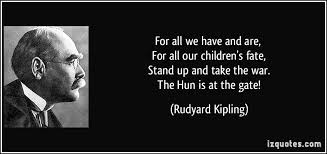 For Kipling, the issue is the very existence of England as a nation.”While invoking every possible appeal to nationalism, his forty line call to action poem, “For All We Have and Are” constantly “reiterate the passing of ‘Comfort, content, delight’.

Now that the war has begun, he argues the need for fortitude, and repeats his assertion that only the sacrifice of body, soul, and will can make England prevail,”“For All We Have and Are” begins with the urgency of the struggle.
For all we have and are, 
For all our children's fate, 
Stand up and meet the war. 
The Hun is at the gate! 
Our world has passed away 
In wantonness o'erthrown. 
There is nothing left to-day 
But steel and fire and stone. 

Though all we knew depart, 
The old commandments stand: 
"In courage keep your heart, 
In strength lift up your hand."
Once more we hear the word 
That sickened earth of old: 
"No law except the sword 
Unsheathed and uncontrolled," 
Once more it knits mankind, 
Once more the nations go 
To meet and break and bind 
A crazed and driven foe. 

Comfort, content, delight -- 
The ages' slow-bought gain -- 
They shrivelled in a night, 
Only ourselves remain 
To face the naked days 
In silent fortitude, 
Through perils and dismays 
Renewd and re-renewed.
Though all we made depart, 
The old commandments stand: 
"In patience keep your heart, 
In strength lift up your hand." 

No easy hopes or lies 
Shall bring us to our goal, 
But iron sacrifice 
Of body, will, and soul. 
There is but one task for all -- 
For each one life to give. 
Who stands if freedom fall? 
Who dies if England live?
This poem addresses the people of England, 
 especially the men. He encourages them to serve the country during  these times of great war and violence. He says that we all have to be  brave and fight with our souls.  The poet describes and reports the events at the same time. It’s  simultaneous with the present.
 Rudyard Kipling wants the people  to  fight for their country.

 He underlines that the English soldiers have to be brave and they cannot fear death. They have to be prepared to sacrifice their lives and souls.
Kipling’s writing ‘whether in prose and verse’ represent ‘a divided self’ remarking ‘different kinds of truth telling’. One impulse voices ‘experience’, while the other ‘advocates ideas’. Here is what can be termed as his ‘idea’. His belief in the war pervades the poem and bears the pre-war patriotic sentiment. The war is worth fighting since the enemy is
‘at the gate’.

The speaker urges the readers to ‘stand up and meet the war.’ The German described as ‘the Hun’ is ‘at the gate’, which indicates the nearness of the danger. This war is not so much desired; however, ‘there is nothing left to-day/ But steel and fire and stone’.
The speaker is sure of the fact that ‘though all we knew depart,’ there is still something that is valid from the knowledge of the past. As it used to be, the dictum that the old used is still valid ‘In courage keep your heart/ In strength lift your hand.’
The speaker is of the opinion that it is time for the law of ‘the sword/unsheathed and uncontrolled’. The German is ‘a crazed and driven foe’ and the nations are united ‘to meet and break and bind’ this enemy. The final stanza clearly states that the duty of preventing the fall of freedom is not an easy one because the victory will come at a price. 
The goal will not be reached through ‘easy hopes or lies’ but through ‘iron sacrifice’. The sacrifice requires the ‘task for all’ which is ‘each one life to give.’ The speaker supports his argument with two questions at the end of the stanza ‘Who stands if freedom fall/ Who dies if England live?
RUPERT BROOKE (1887-1915)
Brooke's entire reputation as a war poet rests on only 5 "war sonnets.“
Brooke's war experience consisted of one day of limited military action with the Hood Battalion during the evacuation of Antwerp.
Consequently, his "war sonnets" swell with naive sentiments of the most general kind on the themes of maturity, purpose and romantic death – the kind of sentiments held by many (but not all) young Englishmen at the outbreak of the war. 
Died of blood poisoning from a mosquito bite while on the way to Gallipoli with the Navy. 
Therefore, It is ironic that Rupert Brooke is known principally as a war poet—indeed one of the most famous poets of World War I.
There were five sonnets in the 1924 sequence, as well as a sixth, "The Treasure,"which Brooke had written before the others, in August 1914, shortly after the declaration of war. The other five were written toward the end of 1914, numbered I to V, and entitled "Peace," "Safety," "The Dead (part 1)," "The Dead (part 2)," and "The Soldier." 
These sonnets are traditional in form, Petrarchan sonnets with the octets grammatically and semantically separate from the sestets. "The Treasure," on the other hand, inverts the form and begins with the sestet. 
All these sonnets are built around one unifying theme: that of sacrificial death. Death, England, honour, and sacrifice are the central ideas throughout; love, the subject that had formerly occupied so much of Brooke's thought and work, has become only a "little emptiness."
If I should die, think only this of me: 
That there's some corner of a foreign field 
That is for ever England. There shall be 
In that rich earth a richer dust concealed; 
A dust whom England bore, shaped, made aware, Gave, once, her flowers to love, her ways to roam, 
A body of England's, breathing English air, Washed by the rivers, blest by suns of home. 

And think, this heart, all evil shed away,A pulse in the eternal mind, no lessGives somewhere back the thoughts by England given;
Her sights and sounds; dreams happy as her day;And laughter, learnt of friends; and gentleness,In hearts at peace, under an English heaven. (Norton Anthology, p.1327)
“The Soldier” is perhaps Rupert Brooke’s best-known and loved work and may be the most famous single poem of the war. 
“The Soldier” completes the 1914 sonnets, ending the series on a note of patriotic self-sacrifice and determined steadfastness.
The poem, an example of patriotic sentimentalism, glorifies the death of the soldier. The speaker says that the death of the soldier will make ‘some corner of a foreign land’ ‘for ever England’, through the description of the England with its pure, unspoiled lands.
Rupert Brooke, in this poem, idealizes and romanticizes war as an ennobling and transcendental experience. However, it is noteworthy that he wrote this poem before witnessing the reality of the war and its horrors. 
He did not survive to see how profoundly the world would be suffering from the physically and morally traumatic effects of the war.
JESSIE POPE (1868-1941)
An English journalist, humorist, and writer of light verse, chiefly remembered for her patriotic, motivational poems written during the Great War. 

Her reputation declined at the same time as those of the poet who exposed the horror of trench warfare, such as Siegfried Sassoon, Wilfred Owen, and Isaac Rosenberg, increased.

Owen’s famous ‘Dulce et Decorum est’ is addressed to her. Pope’s poems, by contrast, encouraged men to enlist in the war effort or propagated women’s participation in the home front effort.
The recruitment campaign had slogans such as “Women of England Say ‘Go’” which directly addressed them. Women were asked to put pressure on the men in their lives to enlist
Jessie Pope was one of the women poets who answered the call of the Committee of Propaganda and she undertook the task to write in order to encourage the young to enlist. The speaker in her infamous poem “The Call” asks:

Who’s for the trench— 
Are you, my laddie?
Who’ll follow French—
Will you, my laddie?
Who’s fretting to begin,
Who’s going out to win?
And who wants to save his skin—
Do you, my laddie?
Who’s for the khaki suit—
Are you, my laddie?
Who longs to charge and shoot—
Do you, my laddie?
Who’s keen on getting fit,
Who means to show his grit,
And who’d rather wait a bit—
Would you, my laddie?

Who’ll earn the Empire’s thanks—
Will you, my laddie?
Who’ll swell the victor’s ranks—
Will you, my laddie?
When that procession comes,
Banners and rolling drums—
Who’ll stand and bite his thumbs—
Will you, my laddie?
The depiction of a quick glory in this poem was criticized by Wilfred Owen in ‘Dulce et Decorum Est’. The first draft was directly addressing Jessie Pope because she was not aware of what the soldiers were suffering in the trenches and as the horrors of the war were revealed, the popularity and the effect of these poems faded away. 

The majority of the women poets believed in the nobility of the soldiers who sacrificed their lives for the security and peace of England.
THEORY OF WAR POETRY
Alexander Pope describes poetry as ‘what oft was thought but ne’er so well expressed’.
In his Preface to Lyrical Ballads, William Wordsworth describes poetry as ‘the spontaneous overflow of powerful feelings’ and adds that the origin comes from ‘emotion recollected in tranquillity.
In his Preface, Owen states that ‘the true poet must be truthful’ and in an implied way describes poetry as having the function ‘to warn’ and ‘to tell the truth’.
 The poet undertakes a task that is different from that of the other periods, and this time he has the role to warn not to ‘so well express’ and to tell the truth not to ‘recollect emotions in tranquillity’.
Tim Kendall in the Introduction to The British and Irish War Poetry (2007) states that ‘the term ‘war poetry’ has become so familiar that its internal tensions often go unnoticed.’ 

He further adds that ‘it seems hard to imagine two human activities more unlike each other than experiencing a war and writing a poem.’ Since for him, the war suggests destruction, chaos, and pain while poetry suggests creation, order, and pleasure. Finally, he concludes that ‘war poetry accommodates binary oppositions, most notably life and death.
One distinguishing aspect of the poetry of the First World War is that it largely deals with the grim realities of the war. 
The disturbing images of the war- the barbed wires, mud, rats and corpses scattered around - have become ineffaceable due to the poems of the poets who wrote for several purposes. They wrote these poems mainly in order to reduce the distance between themselves and the non-combatants. 
The poetry of Great War is known for its graphic depictions of the battlefields. The poets who were writing their poems in response to the war did not lay the emphasis on the artistic qualities but on the didactic aspects, because they were much more interested in informing the civilians about what really was happening on the battlefields. 
These poems with the new informations were welcomed by the civilians who were desperately in search of hearing from the trenches where the soldiers were fighting.
War poetry was first classified by Jon Silkin and in his introduction to The Penguin Book of First World War Poetry, he suggests that the four stages of consciousness to be found in the poetry of the Great War:
 (1) “a passive reflection of, or conduit for, the prevailing patriot ideas” (Brooke and Sassoon’s earliest poems); 
(2) a protest of war “through the recreation of physical horror” (Sassoon); 
(3) compassion (Owen); 
and (4) a merging of anger and compassion “into an active desire for change” (Rosenberg)
Another approach to the classification of the war poetry comes from Michael Copp. He divides the poetry of Great War into five categories:
(1) nationalist poetry which is full of enthusiasm for war 
(2) celebratory poem which is full of courage and fortitude of the fighting men 
(3) descriptive or narrative poetry which attempts to recreate and preserve the nightmare topography and suffering of battlefields 
(4) Elegiac poetry that expresses grief for dead  
(5) Poetry of protest, which expresses indignation, often in bitter satire.
ANTI-WAR POETS
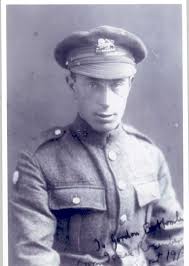 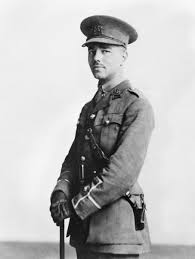 SIGFRIED SASSON (1886-1967)
Symbolic Anti-War Poet, targeted old generation, politicians and profiteers, civilian soldier, made proclamation to not fight in war in 1917.
 Remembered for his angry and satirical poems of the First World War.
Evoking the soul-wrenching terror and brutality of trench warfare, Sassoon vigorously denounced generals, politicians, and churchmen for their incompetence and blind support of the war. 
Although Sassoon continued to write after the war, his later poems, which were often concerned with religious themes, received less critical acclaim than his war poems.
the second stage of consciousness to be observed in the war poetry is anger and Sassoon is a good example of it. By means of his characters in the poems, Sassoon fulfils in ‘the role of the angry prophet’.

Sassoon follows various ways of protesting through the recreation of physical horror such as in “Suicide in Trenches”; through anger and satire in poems such “Glory of Women”, and “The General”; and through sardonic distancing in “They”.

Sassoon is successful in conveying the message no matter which tone he uses in his poems. He directs his anger, which results from his protest of war, to everyone who forms the group of non-fighters.
Born into a wealthy Jewish family in Kent. He lived the easy life of a cultivated country gentleman before the First World War, pursuing his two major interests, poetry and fox hunting.
His early work, which was privately printed in several slim volumes between 1906 and 1916, is considered minor and imitative, heavily influenced by the poet John Masefield.
His 1913 The Daffodil Murderer, a clever parody of Masefield’s realistic narratives, was his first success, albeit a minor one. Sassoon received encouragement from Edmund Gosse, a family friend, and Edward Marsh. 
These two influential literary pundits initiated Sassoon into the Georgian literary and artistic world
Like Rosenberg, his motivation was to write vivid and realistic poetry satirising the vainglory and incompetence of many in the officer class whose actions caused the unnecessary deaths of many of the finest young men.
In poems such as “They” and “The General”, Sassoon was one of the first poets to point to the consequences of war for the maimed and the disfigured soldiers who had to live with the horrors long after the war had finished. 
The language of Sassoon’s poetry is deliberately anti-Romantic in its rejection of conventional poetic diction in favour of sharp and biting colloquialisms.
After being wounded in action, he had the opportunity to meet with other pacifists, including Bertrand Russell and H. G. Wells; as a result, Sassoon wrote an open letter of protest to the war department, refusing to fight any more. Sassoon's protest:

 "A Soldier's Declaration," was written on June 15, 1917: I am making this statement as an act of wilful defiance of military authority, because I believe that the War is being deliberately prolonged by those who have the power to end it. I am a soldier, convinced that I am acting on behalf of soldiers. I believe this War, upon which I entered as a war of defence and liberation, has now become a war of aggression and conquest. I believe that the purposes for which I and my fellow-soldiers entered upon this War should have been so clearly stated as to have made it impossible for them to be changed without our knowledge, and that, has this been done, the objects which actuated us would now be attainable by negotiation. I have seen and endured the sufferings of the troops, and I can no longer be a party to prolonging those sufferings for ends which I believe to be evil and unjust. I am not protesting against the military conduct of the War, but against the political errors and insincerities for which the fighting men are being sacrificed…’’.
Public reaction to Sassoon’s poetry was fierce. Some readers complained that the poet displayed little patriotism, while others found his shockingly realistic depiction of war to be too extreme.
 Even pacifist friends complained about the violence and graphic detail in his work. But the British public bought the books because, in his best poems, Sassoon captured the feeling of trench warfare and the weariness of British soldiers. 
John Middleton Murry comments on the poems of Sassoon as such: 
‘It is the fact, not the poetry, of Mr. Sassoon that is important. When a man is in torment and cries aloud, his cry is incoherent. It has neither weight nor meaning of its own’. It is inhuman, and its very inhumanity strikes to the nerve of our hearts. We long to silence the cry, whether by succour and sympathy, or by hiding ourselves from it. That it should somehow stop or be stopped, and by ceasing trouble our hearts no more, is our chief desire; for it is ugly and painful, and it rasps at the cords of nature.
‘’THEY’’ (1918)
THE Bishop tells us: ‘When the boys come back	 
‘They will not be the same; for they’ll have fought	 
‘In a just cause: they lead the last attack	 
‘On Anti-Christ; their comrades’ blood has bought	 
‘New right to breed an honourable race,	         5
‘They have challenged Death and dared him face to face.’	 
 
‘We’re none of us the same!’ the boys reply.	 
‘For George lost both his legs; and Bill’s stone blind;	 
‘Poor Jim’s shot through the lungs and like to die;	 
‘And Bert’s gone syphilitic: you’ll not find	  10
‘A chap who’s served that hasn’t found some change.’	 
And the Bishop said: ‘The ways of God are strange!’
The Church of England played an important role during the war. The church considered it appropriate for Christians to take part in the war, and the fellow Christians in Belgian were fighting against ‘barbarous Germany’ and were in desperate need of the British.

The urge of the Church to take part in the war cannot be said to annoy the poet because he himself was one of those who enlisted the army before the conscription was declared. Sassoon lost his pre-war idealist views of the church and he ‘became more and more disillusioned with organized religion,’ since what he saw on the battlefield was not in accordance with the claims of the Church.
Sassoon questions the role of the organized religion in some of his poems. Sassoon criticizes the Christianity bitterly in his poem. The soldier prays to Christ to stop the war. However, the soldier finds out that Christ cannot help, because this is a dilemma since the soldier concludes that Christ cannot support both fighting parties at the same time.
The title of the poem conveys the division between the clergy and the soldiers. The division is representative of the usual theme of Sassoon as combatant and non-combatants. The bishop refers to the soldiers as ‘they’ (four times), which indicates his lack of attachment and empathy. The soldiers remain anonymous and impersonal for him, as does their fate.
In contrast, however, the reader finds himself as part of the group of soldiers by way of the pronoun ‘us’ in the first line. 
As such, one is aligned with the boys in the rejection of institutionalised Christianity. This division between the two groups is further underlined by a division in the structure of the poem, which consists of two simple stanzas of six lines each. 
In both of them the initial quatrain is followed by a couplet which allows Sassoon to highlight his irony with the help of the rhyme scheme
STRUCTURE: ‘They’ is made up of two stanzas of equal length: six lines of iambic pentameter each, with rhyme scheme ABABCC. 
The second stanza subverts the message of the first. ‘They’ has a clever rhythmical structure, intended to create a particular tone to the poem. 
Sassoon subtly subverts the Bishop’s strident sermon in the first stanza by his use of colons and semi-colons as caesuras or pauses in the middle of each line. 
These give the first stanza a deliberately halting rhythm that, along with the rhetorical confidence of the Bishop’s sermon, gives his speech a subtle staginess that suggests an insincere performance.
 By contrast, the strong rhythm given to the answers of the men in the second stanza reinforces the ugly truth that they tell. 
The soldiers’ reply tends to pause more ‘naturally’ at the end of lines, ‘end-stopping’ each statement, giving a sense of complete meaning.
This structure of the poem is exemplary of the general structure of satires, which have largely remained unchanged throughout the long history of the genre. In most cases it follows a division into two parts, of which the first depicts the situation the satirist wants to criticise.

 The second part then presents things as they should be and it is usually shorter than the first. Satire thus served the purpose of contrasting two versions of society, a real and an ideal one.
In the case of the poem, the first part of the satire presents the reader with the words of the bishop, a representative of the nationalist clergy. By using pompous language, the poet maintains an impersonal air and thus further adds to the formality of the bishop’s speech.

The second part, one line shorter than the first in accordance with the traditional scheme, reveals the reality of war by focusing on its individual consequences. 
The contrast with part 1, the boys do not talk about what things should or might be like, but what they really are like in this war, and by doing so they reveal the inappropriateness of the bishop’s ideas about war. Changes are taking place, but not for good. 
This contrast between the bishop’s speech in the first part and the reality of the second part supports the satirical interpretation of the poem (reflects sardonic and cynical tone of the poem)
Sassoon then deviates from the traditional form by giving the bishop’s answer in the last line. Instead of changing his notion of war on the basis of what he has just heard, the bishop chooses to withdraw into hollow Christian phrases. 
‘Confronted with these stark physical changes rather than the spiritual change he had anticipated the Bishop replies with a hollow and wholly inadequate injunction that “the ways of God are strange!” However, the blindness, mutilation and insanity of the boys render the attitude of the bishop’s patriotism outfaced by reality. 
At the same time, the Bishop’s last sentence stresses God’s helplessness and indifference with regard to the war, a conclusion which he ironically shares with the boys.
The Bishop’s final sentence creates a surprise effect: the boys at first seem to accept the bishop’s message, but the poem reveals that war did not transform them into heroes, but into maimed and pitiable objects. 
The Bishop’s words are no real answer to the boys’ needs. Thus the implications of the poem go beyond the ironic: there is nothing that can really console or heal, neither words nor counter-actions like good deeds to the disabled. 

As such, the irony is mixed with feelings of melancholy and compassion for the boys
The poem effectively fires against religious hypocrisy, especially inside the Church of England, the largest denomination among the English soldiers. 
The war did not lay the foundation for an ‘honourable race’, nor did it ‘buy new right’. 
However, the shallowness of patriotic vocabulary is further emphasised by the fact that no-one wants to ‘dare’ death. 
Rather, the soldiers’ main aim is to stay alive despite the mortal dangers of the front. And, even if they dared to face the enemy, modern warfare did not allow this. 
Instead of fighting noble bayonet fights, soldiers were confronted with long-distance weapons and the even more impersonal gas.
GLORY OF WOMEN (1918)
You love us when we're heroes, home on leave, 
Or wounded in a mentionable place. 
You worship decorations; you believe 
That chivalry redeems the war's disgrace. 
You make us shells. You listen with delight, 
By tales of dirt and danger fondly thrilled. 
You crown our distant ardours while we fight, 
And mourn our laurelled memories when we're killed. 
You can't believe that British troops “retire” 
When hell's last horror breaks them, and they run, 
Trampling the terrible corpses—blind with blood. 
 O German mother dreaming by the fire, 
 While you are knitting socks to send your son 
 His face is trodden deeper in the mud
“Glory of Women” is the poem in which Sassoon bitterly criticizes the women for their expectations of heroism from the soldiers. The poem is written in the sonnet form and together with its title, it creates ‘an expectation that what follows will be a love poem.’ 
In this poem, Sassoon addresses the women, but contrary to what the title and the sonnet form tells, not to glorify them but to criticize them. 
The women are not given any personal name and thus they are stereotyped. The poet addresses the women as a whole. Therefore, what he says is for all the women without exception. 
This poem is another example of Sassoon’s division of the combatants and non-combatants. Sassoon is known for his anger and this time it is the women who receive his anger.
Sassoon suggests that women want chivalry even if that would be at the expense of the death of the soldier. With the use of accusatory ‘you’, Sassoon claims that women expect heroism from the soldiers even under the horrific conditions of the battle.
In the first line, the speaker suggests that the love of the women is conditional because women love the soldiers as long as some requirements are fulfilled and these are being ‘heroes,’ ‘home on leave,’ and ‘wounded in a mentionable place’. The soldier is angry because the women are ignorant of what the life is like in the trenches.
The women dream of the soldiers as undefeatable heroes who never ‘retire’ or ‘run’ away from the battlefield. The reality of the trench is just opposite of what the women think. The war is horrific and the soldiers are not after any kind of heroic deeds.
Through the use of second plural ‘we’, the poet aims to include the reader into his experience. 
The pronoun ‘we’ represents the soldiers and when the ‘we’ is replaced by ‘the soldiers,’ the meaning of the poem becomes clearer; the soldiers fight and the soldiers are killed. 
The same approach if employed for the ‘you’, the sentences read as; the women ‘worship decorations’ and the women ‘believe that chivalry redeems the war’s disgrace’.
The line ‘you make us shells’ refers to the fact that the women were working in the ammunition factories, as there was a great need for work force. The women replaced the men in many areas. Their working in the ammunition factories is disturbing for Sassoon because they support the war effort.
The final lines of the poem reveal the ignorance of the German mother who knits socks for her soldier son. This is a futile task because he is already dead, and the poem makes it clear that they cannot see the suffering of the soldiers like the British mothers.

Because of its anti-war stances, the poem criticizes the attitudes of the women who eagerly sent their son, husband or lover to the war. They take part in the war effort, and they are completely ignorant of what happens in the battlefield.
 Sassoon’s characteristic distrust of women, revealed in much of his verse, finds its strongest expression in this poem. 
One of the truths of the war learnt through reading the stories is that the willful ignorance of the civilians about facts of the war resulted in the soldiers’ inability ‘to communicate and in some cases to prevent themselves from hating politicians, journalists, and civilians generally, often specifically the women. 
 And ‘Glory of Women’ is the poem which clearly exemplifies the soldier poet’s hate towards women.
‘’The GENERAL’’ (1917)
“Good-morning, good-morning!” the General said
When we met him last week on our way to the line.
Now the soldiers he smiled at are most of 'em dead,
And we're cursing his staff for incompetent swine.
“He's a cheery old card,” grunted Harry to Jack
As they slogged up to Arras with rifle and pack.

But he did for them both by his plan of attack.
Sassoon received the nickname ‘Mad Jack’ as he was a severe fighter, and he was decorated for his courage. He was not a coward who wished to be out of the battle.
As in the case of his stay at Craiglockhart hospital, he decided to go back to the battle to share the sufferings of his soldier fellows. The army leaders, however, were not so much interested in the sufferings of the soldiers.
This would be the theme of Sassoon’s poems attacking the commanders.
The poem does not contain the graphic details which are to be found widely in his other poems. 
This time Sassoon shows his compassion for the soldier-fellows who are being sacrificed in vain because of the bad plans of the army leaders.
The poem is brief yet it fulfils its function as a criticism directed to the army commanders who do not care for the suffering of the soldiers in the trenches. The poet contrasts the soldiers with the general in many ways, thereby showing their different experiences in the trenches.


The title of the poem is misleading as implies to give the heroic deeds of a brave general in the army. The poem does not focus on the general. The poet uses an ironic tone as if to show that everything was fine when the General said ‘Good-morning, good-morning!’ However that is not the case as the soldiers whom he greeted last week were killed.
The general does not care about the soldiers, and just like the civilians, he is indifferent to the sufferings of the soldiers in the trenches. The general is in good moods, and he politely and cheerfully hails the soldiers, but the fact is that the morning will be good only for the general.

The poem is full of contrasts the first being personal and impersonal names. The names of the soldiers are given as Harry and Jack, and thus it makes the soldiers personal. 
The name of the general is not stated in the poem and this leads to the lack of the identification of the general, which ultimately involves any general.
Another contrast between the soldiers and the general is the use of the language. Whereas the soldiers use a simple and slang language as in the line ‘‘He's a cheery old card," grunted Harry to Jack’, the general uses a more formal tone as in the line "Good morning, good-morning!" the General said’.

The contrast between the soldiers and the general does not end with their differing ways. The soldiers walk towards the front line -where the actual war is fought- ‘with their rifles and packs’. However, the general walks towards the opposite way, towards the base where he is safe and comfortable. The distancing of the general from the front line also suggests his distancing from the soldiers.
The final contrast comes at the last line of the poem. It is clear that the soldiers whom the general greeted cheerfully last week were killed because of the bad plans of the army commanders. And the general who is responsible for the death of Harry and Jack is alive. 

The poet shows that he is on the side of the soldiers not that of the general by using the pronoun ‘we’ twice, first in the second line; ‘When we met him last week on our way to the line’ and the second time in the fourth line; ‘And we're cursing his staff for incompetent swine’. 
Although the soldiers were killed, there is no description of the battle. The anger, this time, arises from the fact that he is incapable of stopping the war since he is just one of the soldiers.
 He does not have the power to end it, yet he has the power to protest and form an anti-war stance.
WILFRED OWEN (1893-1918)
One of the best known war poets, Wilfred Owen was only 25 when he died. 
He was born in Oswestry on March 18, 1893, into a comfortable, middle-class family, the eldest of the four children of Tom Owen, a railway official, and his wife Susan, to whom Wilfred was devoted all his life. 
For Silkin, Wilfred Owen represents the third stage in consciousness, which is compassion. 
Silkin explains that ‘what distinguishes Owen, and his sensuousness, from Sassoon is his compassion- the strength of feeling’. 
Rather than the poems of Sassoon giving much place to a recreation of physical horror, and the concomitant responses of anger, disgust, and the mode of satire, the poetry of Owen is regarded as one of the most authentic voices of compassion in English poetry.
In 1906 the family moved to Shrewsbury, where Wilfred was educated at the Technical School. He excelled at botany and English literature in particular. 
His interest in poetry—especially that of Keats—continued to grow, as did his fascination with religion. 
After failing to win a scholarship to London University in 1911, Owen accepted an appointment as assistant to the vicar of Dunsden, near Reading. Eighteen months later, he again failed to win a scholarship to University College, Reading.
Owen was teaching English in France and he was happy with his life there. However, that happiness would not last long because it was at that time that Germany invaded Belgium and the war was at the door.
Owen’s first reaction to the war was ambivalent. At first, he was under the influence French poet and pacifist Laurent Tailhade. He stated in his letter to his mother that he did not want to take part in the slaughter. However, later on he decided to enlist the army. Owen in his letter shows an immature attitude towards the war.

I feel my own life all the more precious and more dear in the presence of this deflowering of Europe. While it is true that the guns will effect a little useful weeding, I am furious with chagrin to think that the Minds, which were to have excelled the civilisation of two thousand years, are being annihilated- and bodies, the products of aeons for Natural Selection, melted down to pay for political statues.
After months of training, he was sent to France and fought in the battle of Somme, which was one of the deadliest wars during the First World War. 
During his duty in army, he escaped serious injuries. The war had its effect on Owen and with the advice of his commander, he was sent to the Craiglockhart War Hospital on the outskirts of Edinburgh, Scotland. 
He was diagnosed as suffering from shellshock, which was so common among the trench war.
In order to give a meaning to his life, the doctors at the hospital convinced Owen to write for the hospital magazine The Hydra. The magazine printed two of his poems. 
At the same time, Siegfried Sassoon was at hospital and Owen introduced himself to Sassoon, thereby starting a literary friendship. Sassoon helped Owen to gain self-confidence. The guidance of Sassoon was fruitful for Owen’s poetic development.
The first poem which bears the influence of Sassoon is ‘The Dead-Beat’. The poem is dated August 1917, which marks ‘the beginning of a fourteen-month period which all of his major work was composed’. When Owen regained his health, he was sent back to the war for light duties.
With the literary experience he gained at the hospital and the spare time he found in the light duties, Owen wrote five poems which were printed. 
Towards the end of the war, Owen won the Military Cross which was given to the junior officers during wartime for gallantry. One week before the Armistice, Owen was killed in a battle.
Owen states his perception of the function of poetry in his well-known Preface: 

“This book is not about heroes. English Poetry is not yet fit to speak of them. Nor is it about glory or honour or any might, majesty, dominion or power nor about anything except War. Above all I am not concerned with Poetry. My subject is War, and the pity of War. The Poetry is in the pity … Yet these elegies are in no sense consolatory to this generation. They may be to the next … All a poet can do today is warn. That is why the true Poet must be truthful.”
There are qualities which make Owen distinguished. Owen is one the first poets to write about the wounded. In his poem ‘Disabled’, Wilfred Owen directs his criticism towards the civilians but especially to women in that they no longer want the soldier who was wounded in the battle. The poem describes what the soldier was like before the war;
About this time Town used to swing so gay 
When glow-lamps budded in the light blue trees, 
And girls glanced lovelier as the air grew dim, - 
In the old times, before he threw away his knees. 
Now he will never feel again how slim 
Girls' waists are, or how warm their subtle hands; 
All of them touch him like some queer disease.

Later, Owen shows the pitiful situation of the soldier who is in his chair waiting for someone to be taken his bed;

Now, he will spend a few sick years in institutes, 
And do what things the rules consider wise, 
And take whatever pity they may dole. 
To-night he noticed how the women's eyes 
Passed from him to the strong men that were whole. 
How cold and late it is! Why don't they come 
And put him into bed? Why don't they come?
Dulce Et Decorum Est (“It is sweet and fitting to die for one’s country.”)
Drafted in October 1917 while the poet was recovering from shellshock at Craiglockhart Hospital, “Dulce et Decorum Est,” is one of Wilfred Owen’s most popular World War I poems. 
The poem was planned to project the horrors of the battlefield through the depiction of a gas attack, as it was described by Owen as a gas poem in one of his letters to Susan Owen. 
The title of the poem is an allusion to the classical Roman poet Horace, and it means ‘it is sweet and decorous to die for one’s country’. 
And the phrase was well known during the period since it was frequently used for recruiting purpose. However, this is not the case in this poem since it turns out to be very different from the common usage of the phrase.
Bent double, like old beggars under sacks, Knock-kneed, coughing like hags, we cursed through sludge, Till on the haunting flares(2) we turned our backs And towards our distant rest(3) began to trudge. Men marched asleep. Many had lost their boots But limped on, blood-shod. All went lame; all blind; Drunk with fatigue; deaf even to the hoots(4)  Of tired, outstripped(5) Five-Nines(6) that dropped behind.Gas!(7) Gas! Quick, boys! – An ecstasy of fumbling, Fitting the clumsy helmets(8) just in time; But someone still was yelling out and stumbling, And flound'ring like a man in fire or lime(9) . . . Dim, through the misty panes(10) and thick green light, As under a green sea, I saw him drowning. In all my dreams, before my helpless sight, He plunges at me, guttering,(11) choking, drowning. If in some smothering dreams you too could pace Behind the wagon that we flung him in, And watch the white eyes writhing in his face, His hanging face, like a devil's sick of sin; If you could hear, at every jolt, the blood Come gargling from the froth-corrupted lungs, Obscene as cancer, bitter as the cud(12)  Of vile, incurable sores on innocent tongues, My friend, you would not tell with such high zest(13)  To children ardent(14) for some desperate glory, The old Lie; Dulce et Decorum est Pro patria mori.(15)
Wilfred Owen thought that the primary mission of the poetry was to tell the truth so that the future generations could see the meaningless slaughter of the youth in the war. 
In accordance with the mission he attributed to poetry, since the truth becomes the primary object of the poem, imagination and vision are set aside for the sake of reporting what has been observed. These kinds of poems are examples of testimonies to the horrors of the war and become didactic in nature. 
Aiming to be didactic and setting the vision aside, Owen describes a night walk of the soldiers and he himself is one of those soldiers since he uses the first plural pronoun ‘we’ in the second line. 
Drawing upon his own experiences on the battlefield, the setting of the poem as well as the narrator is easily distinguishable
There is no distance between the setting of the poem and the battlefield on which Owen fought and no distance between the narrator of the poem and Owen himself. 
From the first line onwards, the soldiers, through the similes, are compared to what would be the most inappropriate qualities for the fighting soldiers. The first simile ‘like the old beggars’ indicates that the soldiers are taken off some highly necessary qualities such as strength, speed and stamina.
The battlefield requires the soldiers to be fearless and active, yet they bear no sign of these traditional qualities of heroes. The second simile in the second line further establishes the misery of the soldier. 
This time soldiers lack health and they cough like ‘old hags’. These two lines clearly show the attitude of Owen towards the war as he portrays the soldiers as miserable creatures. Throughout the English literature, poems on war have been written, yet never have the soldiers been described as so miserable.
Juxtaposed with the scene of marching of these miserable soldiers is a sudden gas attack, which demands effort from the soldiers to avoid the attack. They need to wear the mask on time so as not to breathe the poisonous gas. However, one of the soldiers fails to do this in time. 
Gas! GAS! Quick, boys!—An ecstasy of fumbling, 
Fitting the clumsy helmets just in time; 
But someone still was yelling out and stumbling, 
And flound’ring like a man in fire or lime . . . 
Dim, through the misty panes and thick green light, 
As under a green sea, I saw him drowning.

Much of the movement and development in “Dulce et Decorum Est” stems from the tension that Owen establishes between the united suffering as a group, on the one hand, and on the other hand, the isolated, subjective experience of the individual when he is most alone—namely, at his own violent death. 
The suffering of the soldiers is intensified gradually through the night walk to the gas attack so that final stanza acts as resolution where the climax is resolved when the narrator address ‘my friend’ who is known to be Jessie Pope.
If in some smothering dreams you too could pace 
Behind the wagon that we flung him in,... 
My friend, you would not tell with such high zest 
To children ardent for some desperate glory, 
The old Lie: Dulce et decorum est 
Pro patria mori. 
The poet uses the well-known phrase of the period in his poem not to reinforce its usage but to undervalue it. By opposing those who tell the children about some desperate glory, Owen places himself near the fellow soldiers. The final message of the poem is that there is no glory on the battlefield, but there is plenty of misery.
Anthem For Doomed Youth (1917)
The title of the poem suggests that it deals with an ‘anthem’, which is part of the religious ceremony for the dead. The anthem is ‘often associated with acts of worship, where it is sung by a choir’. However, the poem does not turn out to be an anthem contrary to what the title of the poem suggests. 
The ‘youth’ in the title is preceded with the gloomy adjective ‘doomed’. The youth is a tragic word to be completed with doomed, and by constructing the title with a tragic emphasis, the poet reveals the meaning of the poem from the very beginning.
Structure of the poem
The poet uses the sonnet form. Consisting of fourteen lines, the poem is divided into two sections; the first eight lines (the octet) are based on the sounds of the battlefield and the following six lines (the sestet) are based on the mourning of the civilians. The sounds dominate the poem and the transition from the octet to the sestet is by the call of the bugle. 
By using a sonnet, Owen introduces a touch of irony, since the traditional function of the sonnet is love, and this poem is sort of anti-love sonnet of the young soldier obliged to spend their time in the trenches.
What passing-bells for these who die as cattle? 
     — Only the monstrous anger of the guns. 
    Only the stuttering rifles' rapid rattle 
Can patter out their hasty orisons. 
No mockeries now for them; no prayers nor bells; 
     Nor any voice of mourning save the choirs,— 
The shrill, demented choirs of wailing shells; 
    And bugles calling for them from sad shires. 
What candles may be held to speed them all? 
     Not in the hands of boys, but in their eyes 
Shall shine the holy glimmers of goodbyes. 
  The pallor of girls' brows shall be their pall; 
Their flowers the tenderness of patient minds, 
And each slow dusk a drawing-down of blinds.
The poem starts with the question of ‘What passing-bells for these who die as cattle?’ 
The speaker is seeking the answer of a proper ceremony to take place for the soldiers dying on the battleground. The passing-bells are used to call people to mourn for the dead. 
The word ‘cattle’ clearly reveals the attitude of the speaker towards the death of the soldiers. The soldiers die as cattle and they die unheroic deaths in large numbers, reminding the mass slaughter of the animals.
 The poem works through a series of contrasts to suggest that the realities of war negate the values of ordinary, peaceful life; in particular, war negates Christianity. 
Earlier drafts of “Anthem for Doomed Youth” contained more patriotic and sanctifying language, but Owen subsequently added elements to heighten the sense of dissonance between the solemn religious rites known during peace and the cruel parody of these ceremonies in war.
Traditional Funeral / Religious Ceremonies
“Anthem”
Church bells announcing death
Prayers for the deceased
Choirs singing hymns
Candles held by alter boys
Velvet cloth to cover coffin
Flowers
Drawing down of blinds out of respect and mourning.
Death on the Battlefield
“Doomed Youth”
Gunfire
Rifle fire
“demented choirs of wailing shells”
Light reflected in dead soldiers’ eyes
The pale, mourning faces of young girls
Kind, mourning thoughts of loved ones
Each slow dusk falling on the battlefield
The first line, for instance, shows how the experience of death, as well as our response to it, has been warped by the nature of war; in war, men suffer the senseless, anonymous death of cattle, and their death is honoured merely with more fighting. 
In addition to the image of men being slaughtered like cattle, the poem describes the “monstrous anger of the guns,” the meaningless repetition of the pattering rifles, and the “shrill, demented choirs” of the shells. 
By the end of the first stanza, one is left with the sense that not only does the war erase the trappings of Christianity, but religion itself is revealed to be impotent and meaningless. 
The same bugles that now sound the “Last Post” for the fallen soldiers were the ones that previously called them to colours.
Church and state are thus both implicated in the betrayal of the soldiers.
 Owen’s preoccupation with the inadequacy of traditional evaluations of the world, particularly religion, may have stemmed in part from his own experience with Christianity as a child. 
Growing up, he read a passage from the Bible every day and sometimes on Sundays would rearrange his parents’ sitting room to represent a church. 
Gathering the rest of the family into the room, the young Owen would provide them with an evening service complete with sermon. 
Later, while preparing for the university entrance exam, Owen served as a lay assistant to the Rev. Herbert Wigan. 
He gradually grew disillusioned with the conservative, evangelical religion offered by Wigan, and perhaps this early sensitivity to the limitations of formal religious activity paved the way for his later indignation at the church’s support of the war.
ISAAC ROSENBERG (1890-1918)
Different in many ways from the other war poets, Isaac Rosenberg is the poet whose conviction that war is the most detestable machine mankind has ever invented appears in many of his poems. 
His poetry shows that the civilians are blind and deaf to the sufferings of the soldiers and the detached tone, irony and graphic details are examples of how he conveys his conviction. Rosenberg sees the experience of war as a theme that can be put into poetry. 
Jon Silkin in the Introduction to the Penguin Book of First World War Poetry remarks Rosenberg as representing the fourth and final stage of consciousness, ‘where anger and compassion are merged, with extreme intelligence, into active desire for change, a change that will re-align the elements of human society in such a way as to make it more creative and fruitful’.
Isaac Rosenberg was the son of a Jewish family moved to England from Russia. 
His Jewishness sets him apart from other soldier poets who had Christian upbringings. Furthermore, ‘his working-class origins and deprived upbringing in Bristol and the East of London also mark him out from the mainly middle-class public schoolboys who make up the war poets’.
Rosenberg had Jewish background and he drew on this background readily; he is in fact one of the few English Jewish poets whose poetry quite unmistakably owes much of its quality to Biblical and other Hebrew sources; but he uses this material in an original, mythopeic manner, casting his own ironies and modernities around it until it develops an atmosphere quite different from anything to be found in Hebrew literature.
Sassoon explains the fortunes of Rosenberg as to have been born with creative gifts and into a family which ‘recognized and encouraged those gifts’. His misfortunes were to have been born into a poor family ‘virtually without money’ and to have been ‘obliged to leave school at fourteen’ to support the family financially.
The young Rosenberg was intensely, even morbidly self-absorbed, socially awkward, inarticulate, and quick to perceive slights and humiliations and full of angry shyness at his lack of education and his gaucheness. But he was also convinced of his artistic calling, married to a vague but compelling spiritual idealism.
The whole of Rosenberg’s life was a struggle against the constraints of the mundane.
His reasons for enlisting, unlike the visions of valour, patriotism and sacrifice which motivated poets such as Brooke and, initially, Sassoon, were economically driven. 
He freely admitted that he ‘never joined the army from patriotic reasons’. It was simply because he could not get work and needed to earn some money to send home to his struggling mother. 

Rosenberg was one of the few soldier-poets who joined the Army for financial reasons. At the time of enlisting, he writes, ‘I would be doing the most criminal thing a man can do.’
Rosenberg was, among the soldier poets, the soldier who spent the longest time in France, ‘serving almost uninterruptedly for twenty-one months from June 1916 till his death during a wiring patrol on 1 April 1918’. The period was harsh for him and in his letters, he complains the life he had to endure: 
I could not get the work I thought I might so I have joined this Bantam Battalion (as I was too short for any other) which seems to be the most rascally affair in the world. I have to eat out of a basin together with some horribly smelling scavenger who spits and sneezes into it etc. ...Besides my being a Jew makes it bad amongst these wretches. 
The position held by the soldier poet is reflected in the letters. While the officer poets Owen and Sassoon hardly ever mentions the trench life in their letters, ‘Rosenberg’s letters expose aspects of trench life: the desperate plea for a pair of new boots or a cake; writing poetry on lavatory paper or measuring his letter by the candle-light; sleeping on damp floors.
The poetry of Isaac Rosenberg  both technically differs from ‘that of Sassoon and Owen, and it springs less directly from disgust or the urgent need to protest by means of satire or by pathos against the war’.
 One can put forward the idea that the difference also comes from the different status of these soldier poets. The Jewish and working-class background meant that ‘he was automatically enlisted as a private, rather than an officer, unlike most of the other war poets.
Rosenberg was distinguished from the other war poets, first, by his Jewish origins, and then by his urban and working-class background, which meant he had no English pastoral nostalgia to set against front-line experience. 
The fact that he went through the war as a private also meant he saw that experience from a different perspective than the junior officer. But above all, Rosenberg is distinguished by the nature of his poetic talent. 
Most of his contemporaries had been formed in the Georgian mould, and had to adapt their basically conventional verse forms to sustain the weight of new experience; one sees this process very clearly in Sassoon. 
But Rosenberg, unburdened by this tradition, was from the beginning far more willing to experiment with poetic language. 
Unlike other poets whose poetic offerings is often seen as beginning and ending with the war, Rosenberg’s poems of the war were a natural extension of the art he was making before he entered the trenches.
Break of Day In The Trenches (1916)
The darkness crumbles away. 

It is the same old druid Time as ever, 
Only a live thing leaps my hand, 
A queer sardonic rat, 
As I pull the parapet’s poppy 
To stick behind my ear. 
Droll rat, they would shoot you if they knew 
Your cosmopolitan sympathies. 
Now you have touched this English hand 
You will do the same to a German 
Soon, no doubt, if it be your pleasure 
To cross the sleeping green between. 
It seems you inwardly grin as you pass 
Strong eyes, fine limbs, haughty athletes,
Less chanced than you for life, 
Bonds to the whims of murder, 
Sprawled in the bowels of the earth, 
The torn fields of France. 
What do you see in our eyes 
At the shrieking iron and flame 
Hurled through still heavens? 
What quaver—what heart aghast? 
Poppies whose roots are in man’s veins 
Drop, and are ever dropping; 
But mine in my ear is safe— 
Just a little white with the dust.
Rosenberg described this poem as “a poem I wrote in the trenches, which is surely as simple as ordinary talk.” It remains to this day one of Rosenberg’s best-known poems. 
The title already establishes the setting of the poem and states the time as well. 
As it is understood, the poem deals with the trench life at dawn time. 
Whereas it is traditionally a time when the lover gets up to see the beloved, here dawn- still with its darkness- is not so much welcomed because the start of the day is also start of another battle which bears the risk of dying. 
With the first line opens the poem, and so do the day and the mind. The day starts as it is the dawn time and the mind broadens its horizon as it gets to learn some hidden truths. The first thing the soldier observes is a rat.
The rat is no longer the hateful animal that spreads the disease but the animal that connects the fighting enemies -at least briefly. 
The touch of the animal will be the common point of the narrator and the German soldier whom the rat chooses to touch. 
The point is that whereas the politicians and army leaders separate the British and Germans through war and hatred, it is the animal that connects them through touching and the feeling of ‘cosmopolitan sympathies’. 
There is an intimidate relationship between the soldier and the rat which resulted from the secret shared between them. 
And in this case, the soldier would be the secret-keeper, who would not reveal the acts of the rat. The act of touching the German hand is indicative of ‘cosmopolitan sympathies’, which if revealed, would be punished by being shot.
Rosenberg’s poems reveal an utterly different ecology of war, and are altogether more populous than those of other soldier poets. 
His vision of no man’s land is filled with non-human agents, from bugs to Amazons. 
Owen had recycled a pantheist conceit in ‘A Terre’, a dramatic monologue on the soldiers’ ‘philosophy’, which foregrounds a Wipers Times, black comic Romantic irony purporting envy of rat, microbe and daisy, alongside resignation that ‘my fat’ will be one with bud or grain: ‘Shelley would be stunned’ (line 45). 
But Rosenberg goes further in knocking military male off his pedestal, placing him in a Darwinian (not Spencerian) competition for survival with arguably fitter creatures, more ‘chanced ..... for life
‘Break of Day in the Trenches’ is a free-verse meditation that sutures two overdetermined symbols of the Great War, dawn, with its withdrawal of night’s camouflage, and the poppy, nowadays compassion’s badge. 
The rat’s ‘cosmopolitan sympathies’ (line 8) mock the predicament of English and German hands which can only touch thus, indirectly through a vector of disease (it is a conceit which rivals the Christmas Truce of 1914 and Owen’s Strange Meeting’ in troubling the ‘versus’ or border between enmity and fellowship) 
The poem is an example of anti-war poem greatly in that it gives its full attention to the rat, which is so much inferior to the human beings. 
Whereas the rat is used to describe the insanity and deterioration of the place, here the rat becomes superior to the soldiers with the following reasons: the soldiers fight yet the rat has cosmopolitan sympathies; it is the soldier not the rat that is trapped in the trenches; it is not the soldier but the rat that lives longer.
Dead Man’s Dump
Considered as Rosenberg’s finest war poem and one of the most compete crystallizations of the war experience.
Rosenberg described the origins of this poem in a letter to Edward Marsh, dated May 8, 1917: 
“I’ve written some lines suggested by going out wiring, or rather carrying wire up the line on limbers and running over dead bodies lying about. I don’t think that I’ve written is very good but I think the substance is, and when I work on it I’ll make it fine....”In this long poem, Rosenberg presents a number of different perspectives on the experience of combat. He culminates in a single snapshot of war’s devastating blow to the mind and body.
The plunging limbers over the shattered track 
Racketed with their rusty freight, 
Stuck out like many crowns of thorns, 
And the rusty stakes like sceptres old 
To stay the flood of brutish men 
Upon our brothers dear. 

The wheels lurched over sprawled dead 
But pained them not, though their bones crunched, 
Their shut mouths made no moan. 
They lie there huddled, friend and foeman, 
Man born of man, and born of woman, 
And shells go crying over them 
From night till night and now.
Earth has waited for them, 
All the time of their growth 
Fretting for their decay: 
Now she has them at last! 
In the strength of their strength 
Suspended—stopped and held. 

What fierce imaginings their dark souls lit? 
Earth! have they gone into you! 
Somewhere they must have gone, 
And flung on your hard back 
Is their soul’s sack 
Emptied of God-ancestralled essences. 
Who hurled them out? Who hurled?
None saw their spirits’ shadow shake the grass, 
Or stood aside for the half used life to pass 
Out of those doomed nostrils and the doomed mouth, 
When the swift iron burning bee 
Drained the wild honey of their youth. 

What of us who, flung on the shrieking pyre, 
Walk, our usual thoughts untouched, 
Our lucky limbs as on ichor fed, 
Immortal seeming ever? 
Perhaps when the flames beat loud on us, 
A fear may choke in our veins 
And the startled blood may stop.
The air is loud with death, 
The dark air spurts with fire, 
The explosions ceaseless are. 
Timelessly now, some minutes past, 
Those dead strode time with vigorous life, 
Till the shrapnel called ‘An end!’ 
But not to all. In bleeding pangs 
Some borne on stretchers dreamed of home, 
Dear things, war-blotted from their hearts. 

Maniac Earth! howling and flying, your bowel 
Seared by the jagged fire, the iron love, 
The impetuous storm of savage love. 
Dark Earth! dark Heavens! swinging in chemic smoke, 
What dead are born when you kiss each soundless soul 
With lightning and thunder from your mined heart, 
Which man’s self dug, and his blind fingers loosed?
A man’s brains splattered on 
A stretcher-bearer’s face; 
His shook shoulders slipped their load, 
But when they bent to look again 
The drowning soul was sunk too deep 
For human tenderness. 

They left this dead with the older dead, 
Stretched at the cross roads. 

Burnt black by strange decay 
Their sinister faces lie, 
The lid over each eye, 
The grass and coloured clay 
More motion have than they, 
Joined to the great sunk silences.
Here is one not long dead; 
His dark hearing caught our far wheels, 
And the choked soul stretched weak hands 
To reach the living word the far wheels said, 
The blood-dazed intelligence beating for light, 
Crying through the suspense of the far torturing wheels 
Swift for the end to break 
Or the wheels to break, 
Cried as the tide of the world broke over his sight. 

Will they come? Will they ever come? 
Even as the mixed hoofs of the mules, 
The quivering-bellied mules, 
And the rushing wheels all mixed 
With his tortured upturned sight. 
So we crashed round the bend, 
We heard his weak scream, 
We heard his very last sound, 
And our wheels grazed his dead face.
The colloquial title of the poem represents the random and un-heroic death. 
While the soldier is fighting for his country, he, in return for his sacrifice, deserves a funeral fit for his unconditional love. However, the title suggests not only a lack of a proper funeral for the soldiers but also it finds the dump as what the soldiers are thought to deserve. 
The title places the poem into the anti-war canon with its emphasis on the dehumanizing effect of the war on the living as well as on the dying and dead. 
The poem starts with the limber-cart being pulled on the battlefield. The setting of the poem is a battlefield. More specifically, it is no-man’s land where the speaker with the other members of the party has the duty of putting up the barbed wires so that they can prevent ‘the flood of brutish men/Upon our brothers dear.’
The second stanza contrasts with the last line of the previous stanza which describes the soldiers as ‘brothers dear,’ however, the first line of the second stanza contains the word ‘sprawled’ to describe the dead soldiers and clearly it does not go well with the traditional appraisal of the soldier who fell on the battlefield. 
Furthermore, the ‘sprawled dead’ are ‘lurched over’ by the limber-carts, adding to the misery of the dead. The irony is that whereas in the first stanza the brothers dear are to be protected by the barbed wires against the brutish men, the brutishness is already being in the second stanza through the crushing of the limbers:
The poem is notable for its graphic details. However, even when the most brutish scene of the battlefield is described, Rosenberg uses a detached tone and language so that the scene does not dominate the language. 
For the following lines Silkin asserts that ‘the tenderness of that passage is beyond Owen’s habitual reach and it comes, not just from a ready identification with the victim, which characterization it is only, in some ways, too easy to make for Rosenberg; it comes from the energy of generosity’.
CONCLUSION
Anti-War Poems

Uses reality of war in poetry from personal experiences at the front.
Criticizes the rulers of Europe for the war and all the death.
Pro-War Poems

Jingoism 
the theme of calling to arms was very popular to get recruiment.
Poets glorified the war.
Recruitment was the end goal for pro-war poetry.